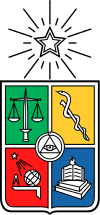 Universidad de Chile
Departamento de Antropología
Estadística I
Sesión 9
Elaboración de bases de datos en Excel.
 Administración de datos. Búsqueda de inconsistencia de datos.
Prof. Esteban Arroyo
ELABORACIÓN DE BASES DE DATOS
BASES DE DATOS
Es un conjunto de datos agrupados en diferentes variables y pertenecientes a un mismo contexto de investigación  almacenados u organizados sistemáticamente en forma de filas y columnas, para posteriores análisis estadísticos por medios informáticos
Variables
Individuos
ELABORACIÓN DE BASES DE DATOS
TIPOS DE BASES DE DATOS
Las bases de datos pueden clasificarse de varias maneras, de acuerdo al criterio elegido para su clasificación:
Según la variabilidad de los datos almacenados
	 Bases de datos estáticas
	 Bases de datos dinámicas
Según el contenido
	Bases de datos Educativas 
	Bases de datos comerciales
	Bases de datos evaluación de desempeño
	Bases de datos de información de Mercadeo
	Bases de datos de información social / Antropología 
	Bases de datos de información ventas/inventario
	Bases de Datos con información no estructurada (texto, imágenes, audios, etc)
ELABORACIÓN DE BASES DE DATOS
CARACTERISTICAS DE LAS BASES DE DATOS
Visualización de los registros  Consulta
Edición de los registros  (eliminar o modificar)
Nuevas entradas  agregar nuevos registros
Filtrar registros por uno o varios criterios condicionales
Acceso rápido a la información
Generar relación entre los registros
ELABORACIÓN DE BASES DE DATOS
Registro de una “observación” realizada  a elementos, cosas o personas, conforme a las variables definidas
Dato
Es el proceso por el cual los datos (cuantitativos o cualitativos), son convertidos en símbolos (básicamente numéricos), según unas determinadas reglas o escalas
Codificación
Ejemplos:
Masculino = 1       Femenino = 2
Ingreso ≥ 750.000 = Alto = 4
ELABORACIÓN DE BASES DE DATOS
¿¿
???
PARA QUÉ SIRVE LA CODIFICACIÓN DE LOS DATOS
Frecuencias o prevalencias de cada categoría codificada

Permite realizar cruces entre varias codificadas, refinando el  proceso descriptivo. 

Permite establecer asociaciones o diferencias entre dos o más variables codificadas
Facilita el proceso de análisis de los datos por medios informáticos
ELABORACIÓN DE BASES DE DATOS
INSTRUMENTO
ID__
Nombre______________________________________
Apellido______________________________________

Parte I: Sociodemográficos
Nivel Educativo: Básica__, Bachiller___, Universitario____
Ocupación : Obrero___, Ama de casa___, Secretaria____
Edo Civil: Soltero___, Casado___, Divorciado___
Ingreso mensual:________________BsF
Edad:___________________años

Parte II: Gastos
Gastos en Alimentación_____ BsF
Gastos en Transporte ______ BsF
Gastos en Salud ______ BsF

Parte III: Nutrición
Verduras:    Si ___,  No ___,  cantidad a la semana_______
Carbohidratos: Si ___,  No ___,  cantidad a la semana_______
Grasas: Si ___,  No ___,  cantidad a la semana_______
Frutas: Si ___,  No ___,  cantidad a la semana_______
CODIFICACIÓN
Nivel Educativo  P1
Básica = 1
Bachiller = 2
Universitario = 3

Ocupación  P2
Obrero = 1
Ama de casa = 2
Secretaria = 3
ELABORACIÓN DE BASES DE DATOS
CODIFICACIÓN
BASES DE DATOS
INCONSISTENCIA DE BASES DE DATOS
CRITERIOS A CONSIDERAR:
INCONSISTENCIA DE BASES DE DATOS
Todos los encuestados tienen un “id” o identificador único
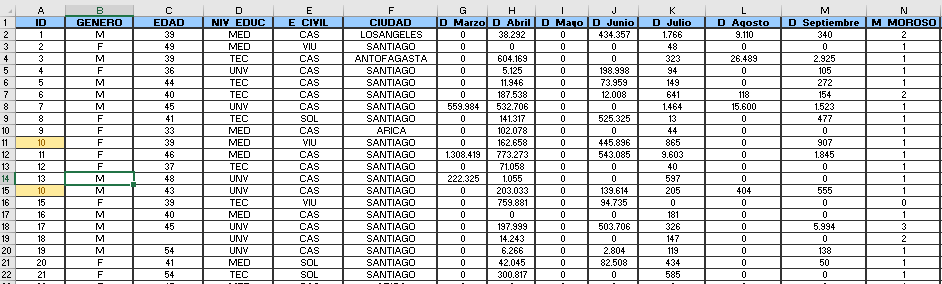 INCONSISTENCIA DE BASES DE DATOS
Se eliminaron/identificaron encuestas incompletas o con datos faltantes
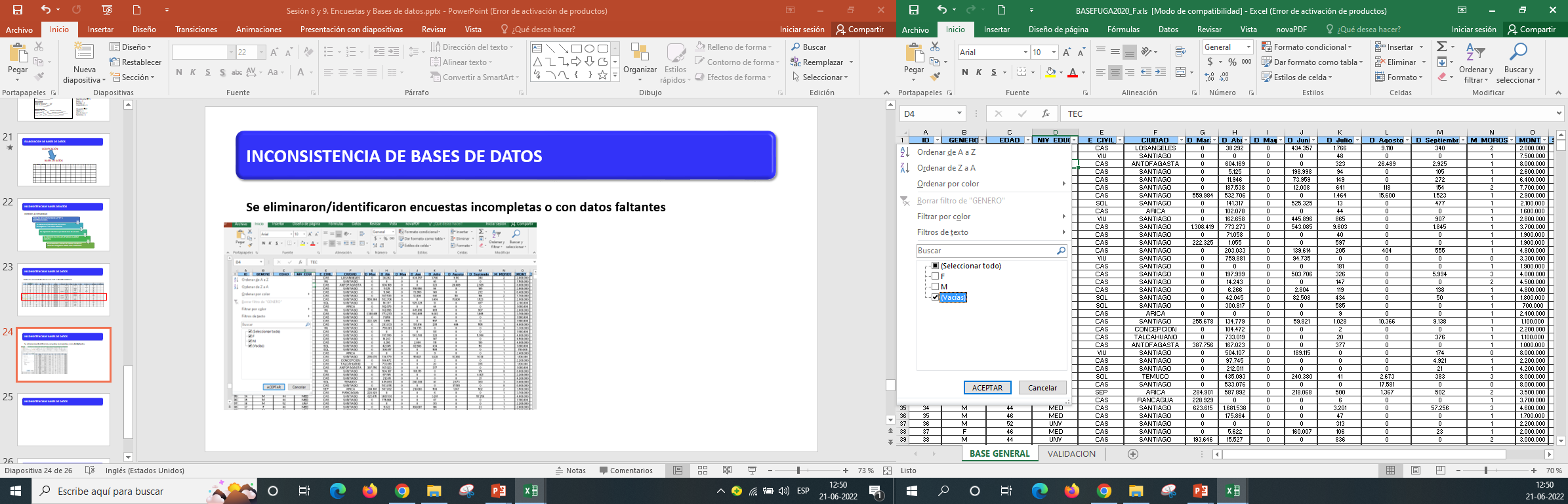 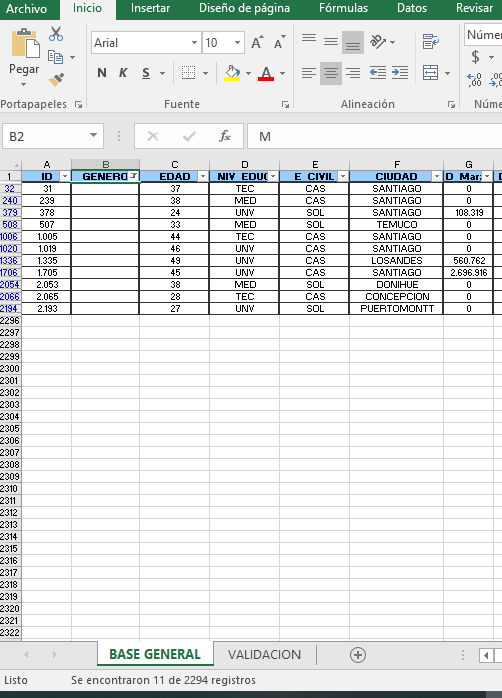 INCONSISTENCIA DE BASES DE DATOS
Se separaron columnas que tienen más de un dato
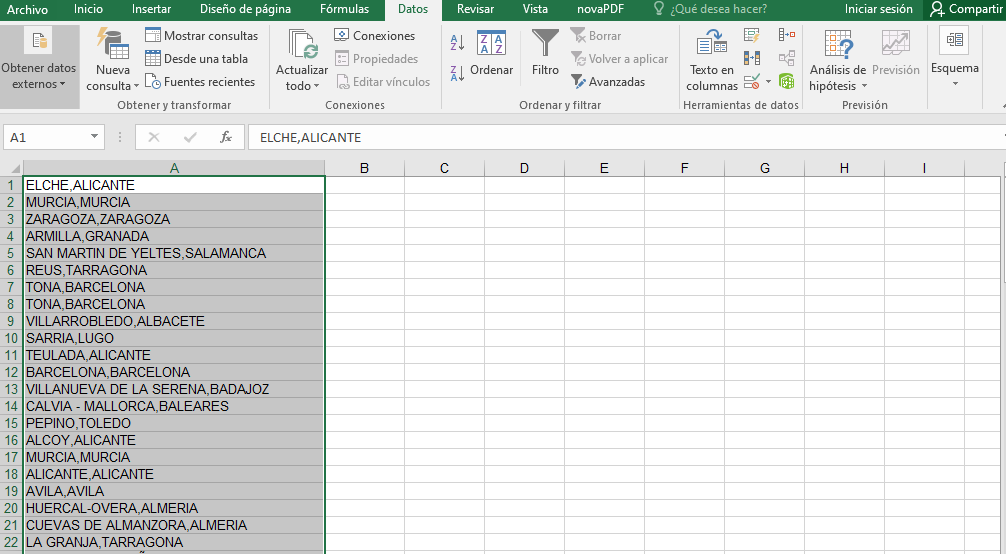 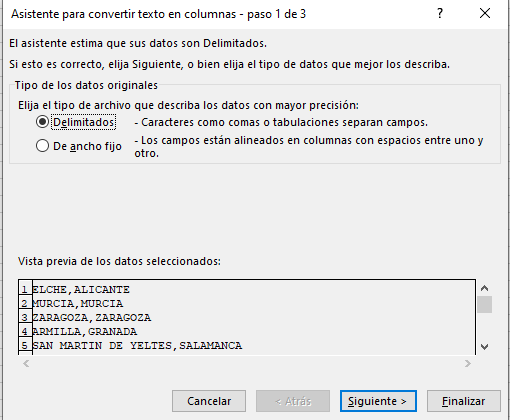 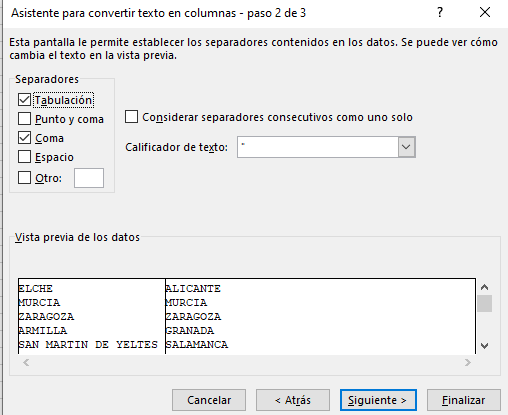 INCONSISTENCIA DE BASES DE DATOS
Inconsistencia o errores en valores continuos
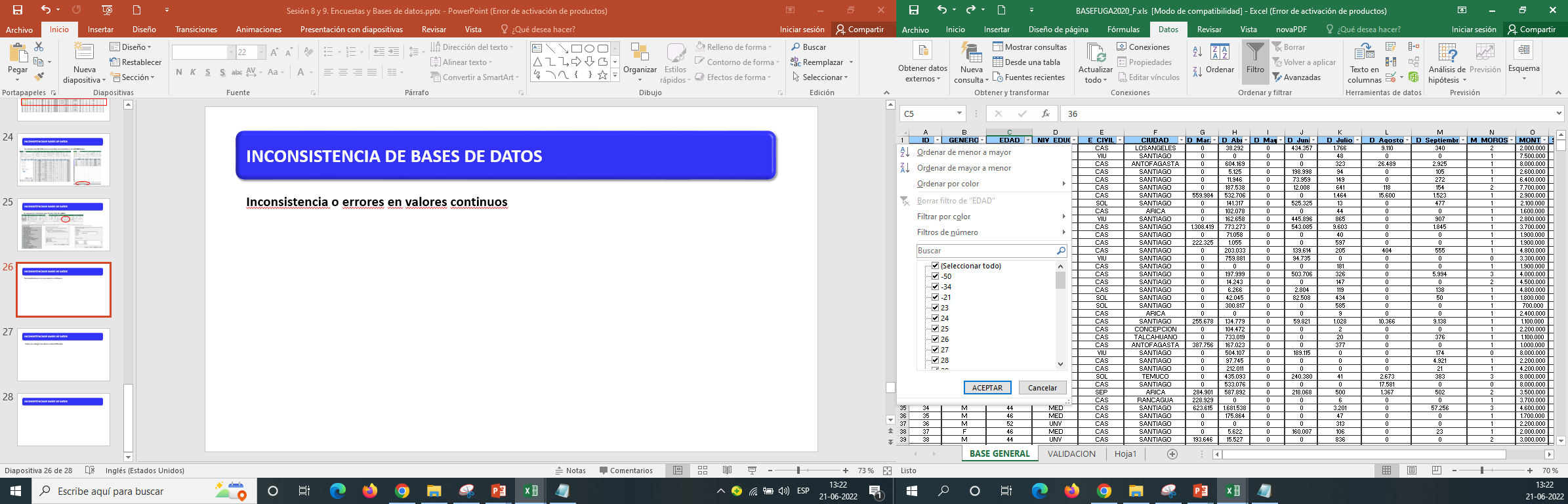 INCONSISTENCIA DE BASES DE DATOS
Todas las categóricas deben estar codificadas
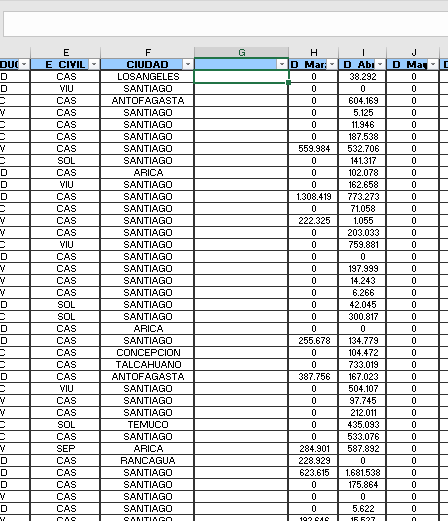 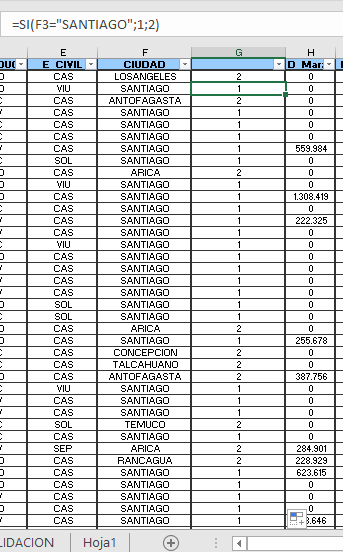 INCONSISTENCIA DE BASES DE DATOS
Se colocaron los datos en el formato o unidad correctos
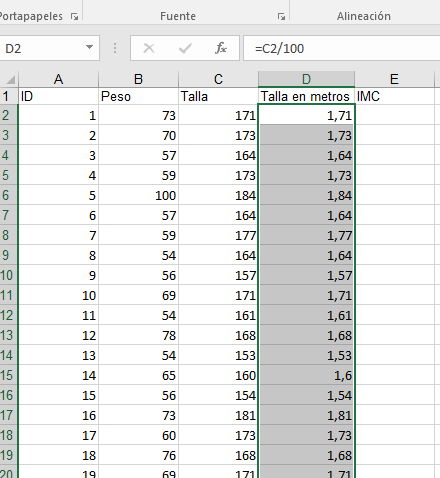 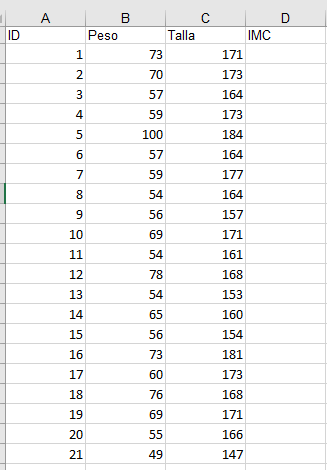 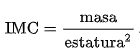 donde la masa se expresa en kilogramos y el cuadrado de la estatura en metros al cuadrado
GRACIAS